Regression
Hung-yi Lee
李宏毅
Regression: Output a scalar
Stock Market Forecast



Self-driving Car



Recommendation
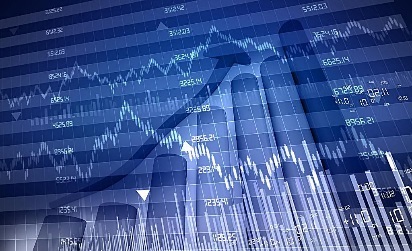 Dow Jones Industrial Average at tomorrow
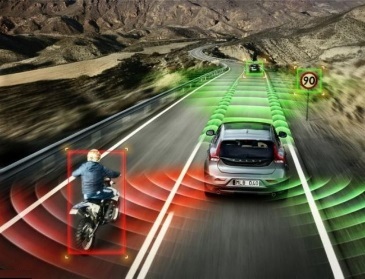 方向盤角度
購買可能性
商品 B
使用者 A
Example Application
Estimating the Combat Power (CP) of a pokemon after evolution
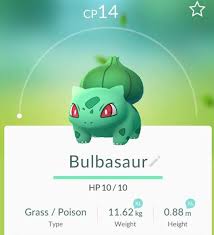 CP after evolution
Step 1: Model
w and b are parameters (can be any value)
A set of function
Model
…… infinite
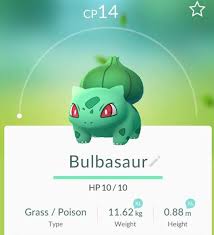 CP after evolution
feature
Linear model:
Step 2: Goodness of Function
function 
Output (scalar):
function 
input:
A set of function
Model
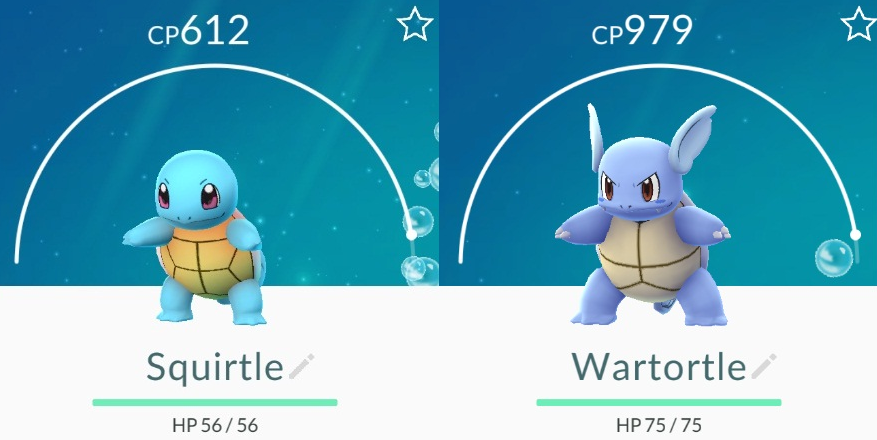 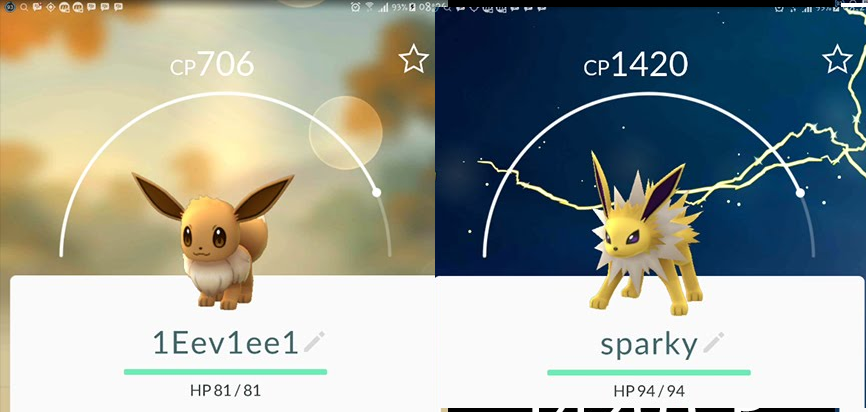 Training
Data
[Speaker Notes: 卡咪龜]
Step 2: Goodness of Function
Training Data: 10 pokemons
This is real data.
Source: https://www.openintro.org/stat/data/?data=pokemon
Step 2: Goodness of Function
A set of function
Model
Input: a function, output: how bad it is
Estimation error
Goodness of function f
Estimated y based on input function
Sum over examples
Training
Data
Step 2: Goodness of Function
Loss Function
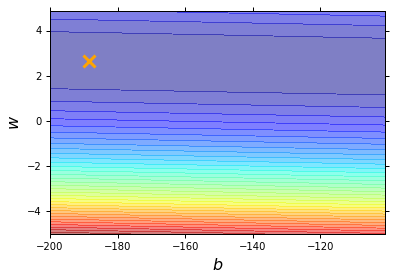 Each point in the figure is a function
smallest
Very large
(true example)
Step 3: Best Function
A set of function
Model
Goodness of function f
Pick the “Best” Function
Gradient Descent
Training
Data
[Speaker Notes: http://speech.ee.ntu.edu.tw/~tlkagk/courses/LA_2016/Lecture/orthogonal%20projection%20(v2).ecm.mp4/index.html]
http://chico386.pixnet.net/album/photo/171572850
Step 3: Gradient Descent
Consider loss function 𝐿(𝑤) with one parameter w:
(Randomly) Pick an initial value w0
Increase w
Negative
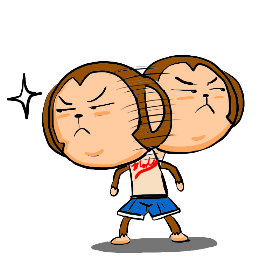 Decrease w
Positive
w0
http://chico386.pixnet.net/album/photo/171572850
Step 3: Gradient Descent
Consider loss function 𝐿(𝑤) with one parameter w:
(Randomly) Pick an initial value w0
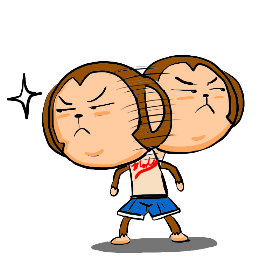 η is called “learning rate”
w0
Step 3: Gradient Descent
Consider loss function 𝐿(𝑤) with one parameter w:
(Randomly) Pick an initial value w0
…… Many iteration
Local minima
global minima
w0
w1
w2
wT
Step 3: Gradient Descent
gradient
How about two parameters?
(Randomly) Pick an initial value w0, b0
[Speaker Notes: 鄭凱文]
Step 3: Gradient Descent
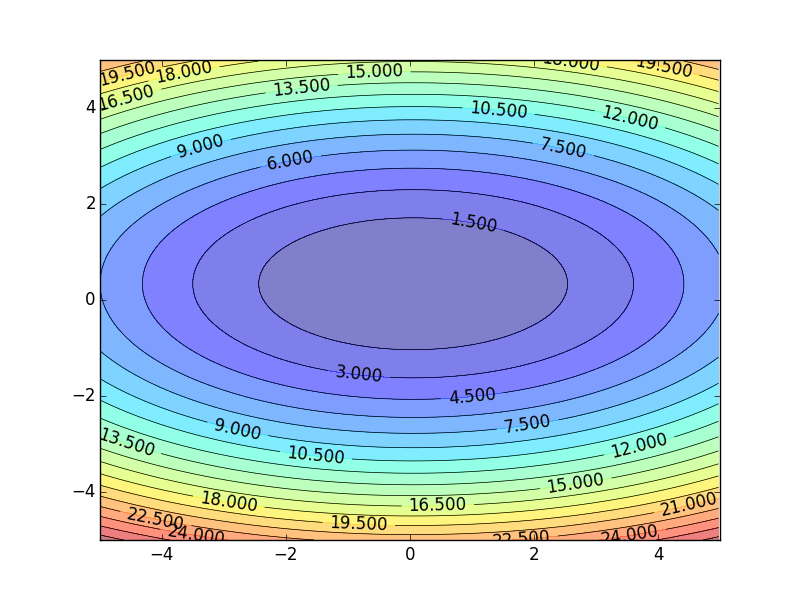 Color: Value of Loss L(w,b)
[Speaker Notes: Don’t worry. In linear regression, the loss function L is convex.
No local minima


Questions: image you are playing AOC

A network can have millions of parameters.
Backpropagation is the way to compute the gradients efficiently (not today)
Ref: http://speech.ee.ntu.edu.tw/~tlkagk/courses/MLDS_2015_2/Lecture/DNN%20backprop.ecm.mp4/index.html]
Step 3: Gradient Descent
by gradient descent
Is this statement correct?
[Speaker Notes: Demo minecraft]
Step 3: Gradient Descent
Loss
Very slow at the plateau
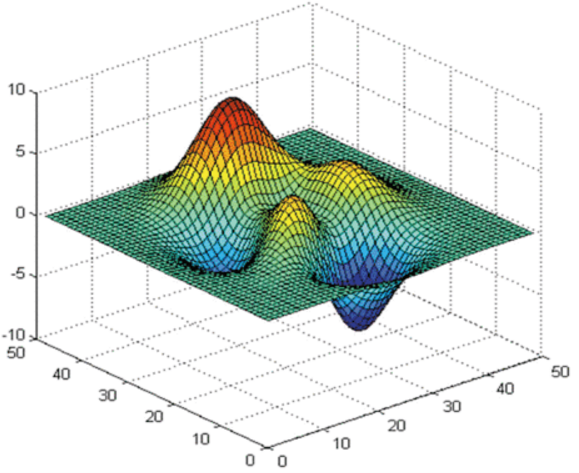 Stuck at saddle point
Stuck at local minima
The value of the parameter w
[Speaker Notes: Demo: Why all the problmes/]
Step 3: Gradient Descent
Step 3: Gradient Descent
Step 3: Gradient Descent
[Speaker Notes: http://python.ntu.edu.tw/user/tlkagk/notebooks/Gradient%20Descent%20Demo.ipynb

Demo?????????????????????????????????????]
How’s the results?
Training Data
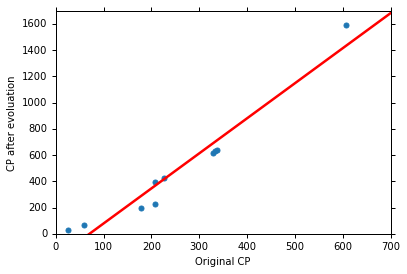 b = -188.4
w = 2.7
Average Error on Training Data
= 31.9
What we really care about is the error on new data (testing data)
How’s the results? - Generalization
Another 10 pokemons as testing data
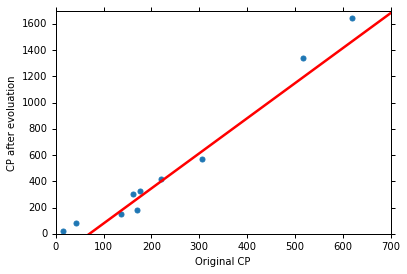 b = -188.4
How can we do better?
w = 2.7
Average Error on Testing Data
= 35.0
> Average Error on Training Data (31.9)
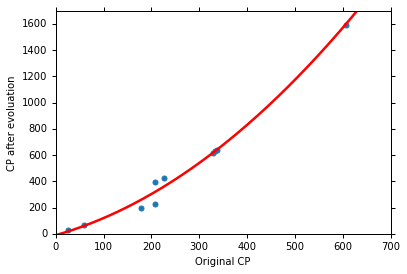 Selecting another Model
Best Function
b = -10.3
w1 = 1.0, w2 = 2.7 x 10-3
Average Error = 15.4
Testing:
Average Error = 18.4
Better! Could it be even better?
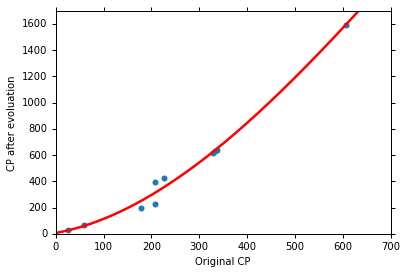 Selecting another Model
Best Function
b = 6.4, w1 = 0.66
w2 = 4.3 x 10-3 
w3 = -1.8 x 10-6
Average Error = 15.3
Testing:
Average Error = 18.1
Slightly better. 
How about more complex model?
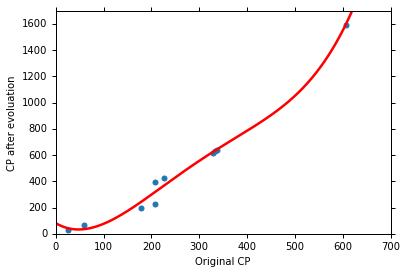 Selecting another Model
Best Function
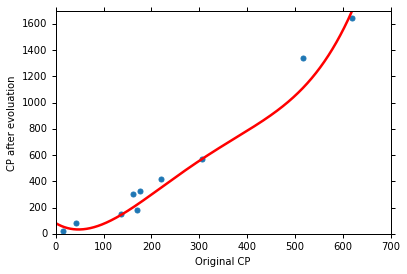 Average Error = 14.9
Testing:
Average Error = 28.8
The results become worse ...
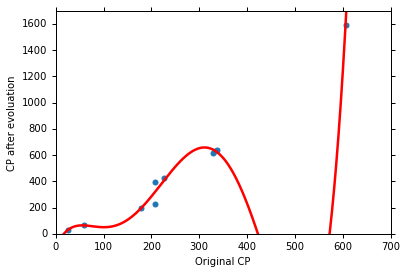 Selecting another Model
Best Function
Average Error = 12.8
Testing:
Average Error = 232.1
The results are so bad.
Training Data
Model Selection
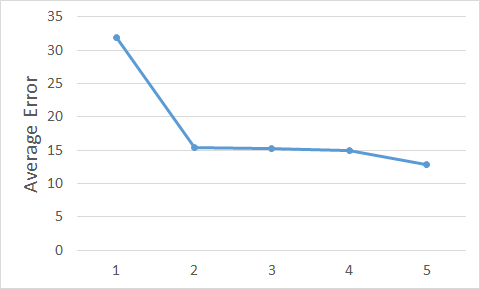 1.
2.
3.
4.
A more complex model yields lower error on training data.
5.
If we can truly find the best function
Model Selection
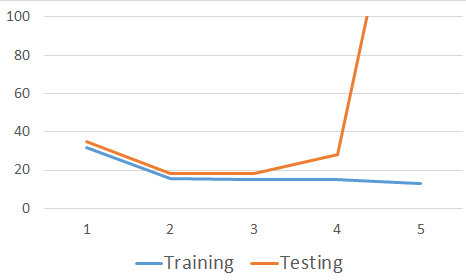 Overfitting
A more complex model does not always lead to better performance on testing data.
Select suitable model
This is Overfitting.
[Speaker Notes: metaphohr]
Let’s collect more data
There is some hidden factors not considered in the previous model ……
What are the hidden factors?
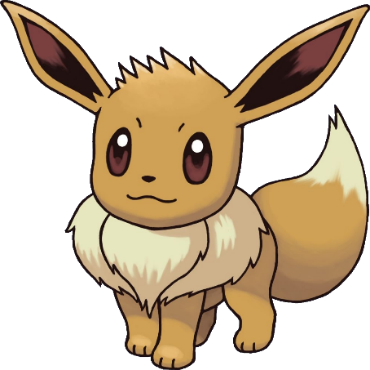 Eevee
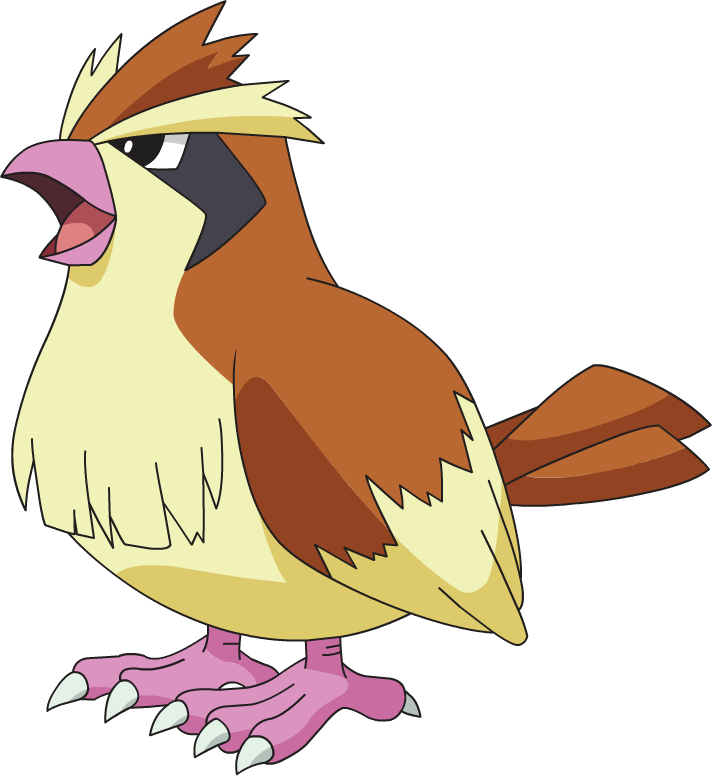 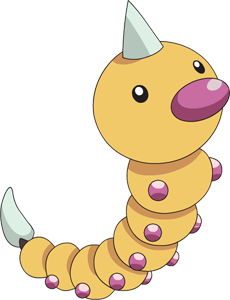 Pidgey
Weedle
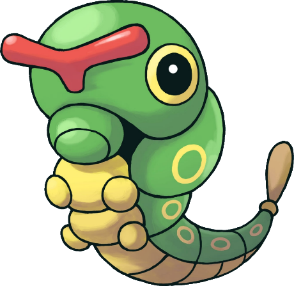 Caterpie
[Speaker Notes: Species

獨角蟲-
綠毛蟲]
Back to step 1: Redesign the Model
Linear model?
x
y
[Speaker Notes: Pidgey
Weedle
Caterpie
Eevee]
Back to step 1: Redesign the Model
Linear model?
1
1
0
=1
0
=0
otherwise
0
0
0
0
[Speaker Notes: Pidgey
Weedle
Caterpie
Eevee]
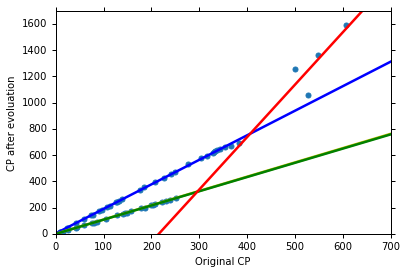 Training Data
Average error = 3.8
Testing
Data
Average error = 14.3
CP after evolution
Are there any other hidden factors?
weight
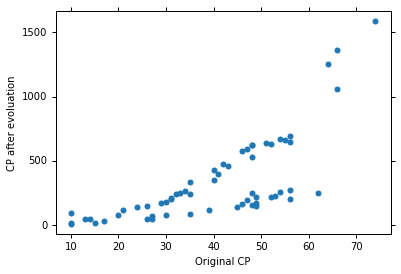 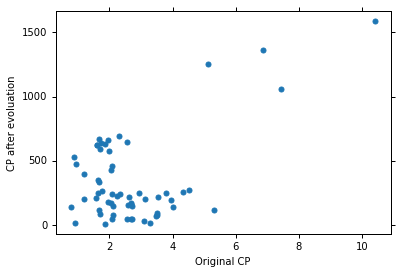 CP after evolution
CP after evolution
Height
HP
Back to step 1: Redesign the Model Again
x
Training Error 
= 1.9
Testing Error 
= 102.3
Overfitting!
y
[Speaker Notes: Put all the information]
Back to step 2: Regularization
smoother
We believe smoother function is more likely to be correct
Do you have to apply regularization on bias?
Regularization
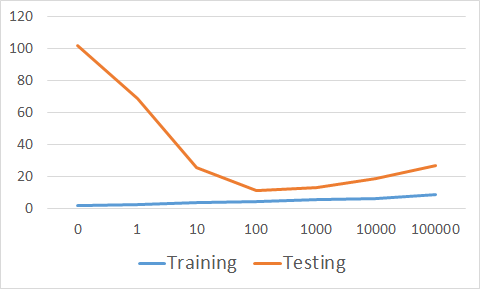 smoother
How smooth?
We prefer smooth function, but don’t be too smooth.
Conclusion
Pokémon: Original CP and species almost decide the CP after evolution 
There are probably other hidden factors
Gradient descent
More theory and tips in the following lectures 
We finally get average error = 11.1 on the testing data
How about new data? Larger error? Lower error?
Next lecture: Where does the error come from?
More theory about overfitting and regularization
The concept of validation
Reference
Bishop: Chapter 1.1
Acknowledgment
感謝 鄭凱文 同學發現投影片上的符號錯誤
 感謝 童寬 同學發現投影片上的符號錯誤
 感謝 黃振綸 同學發現課程網頁上影片連結錯誤的符號錯誤